Archives Alive! Unit IV:  The Women of  Cumberland County, Holocaust Survivors and the Settlement of  Japanese Americans
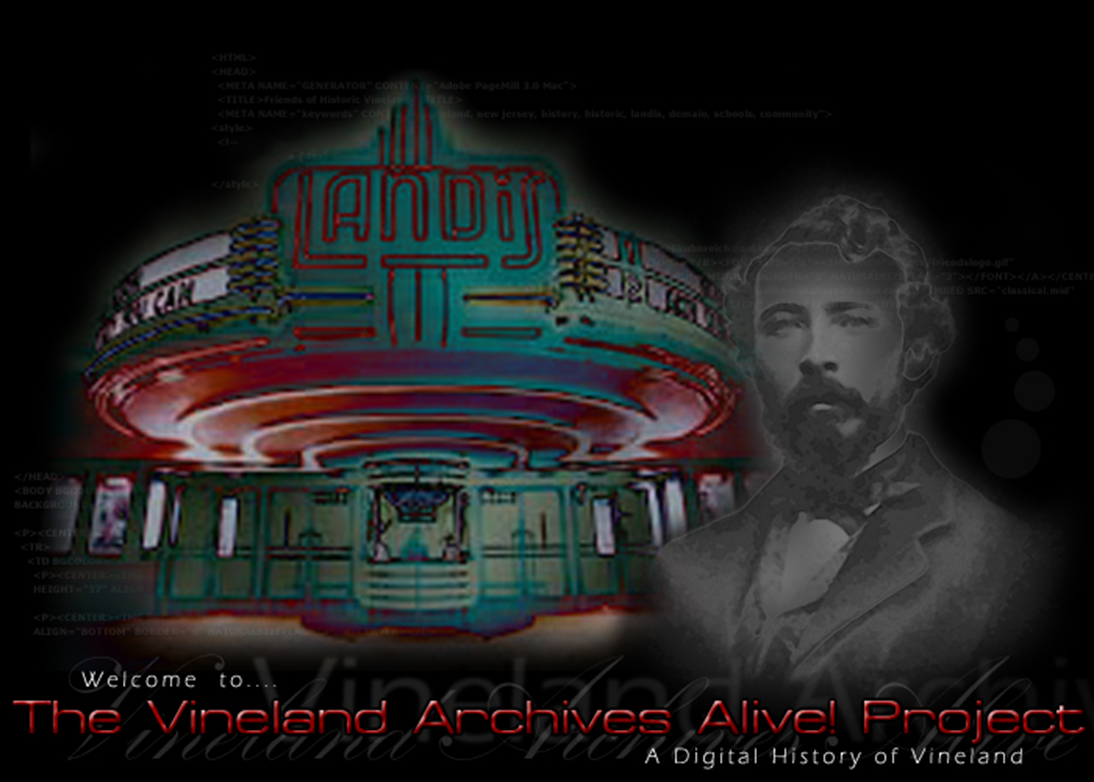 Objectives
By the end of this section, you will be able to:

Evaluate the ways in which women in Cumberland County organized to promote government policies (i.e. abolition women’s suffrage and the temperance movement) designed to address injustice inequality workplace safety and immorality.
Determine if American policies regarding Japanese internment and actions against other minority groups were a denial of civil rights.
Summarize reasons why various groups, voluntarily and involuntarily, immigrated to Cumberland County, and describe the challenges they encountered.
Identify historical site, events and people related to women, Holocaust survivors and Japanese American settlement in Cumberland County
Word Wall
Susan P. Fowler 		Dr. Mary Dunlap

Captain Marlene De Maio	Mary A. Treat 

Seabrook 			Japanese American Internment

Jewish Community Council	Ellen Noguchi

Charles F. Seabrook		Ben Zion Leuchter/Magda Leuchter

Miles Lerman			Suffrage
Women of Vineland
At the time that Vineland was being developed by Charles Landis, women did not have as many rights as men. For example, they were not allowed to vote. Many women at that time did not work outside of their homes, and if they did, their salaries belonged to their husbands or fathers. Women were also not free to dress as they pleased. During this time, many women began to fight to gain more rights. Women who fought for the right to vote were called suffragettes. The name suffragette comes from the word "suffrage," which means the right to vote. One famous suffragette, named Lucy Stone, spoke at a Women's Suffrage Convention in Vineland in 1867.
On Election Day, November 18, 1868, 172 women cast their votes in Vineland, even though it was illegal. They knew they could be put in prison for voting, just as other famous women's rights leaders had, such as Susan B. Anthony and Elizabeth Cady Stanton. All their hard work paid off, however. In 1920, the 19th amendment was passed, which gave American women the right to vote.
Women of Vineland
Several Vineland women were well-known suffragettes. The book Past and Present: Lives of New Jersey Women honors four famous Vineland women. Susan P. Fowler was one of these women. She was a suffragette, a tax protestor, and a dress reformer. Mary E. Tillotson felt that women should be allowed to dress as they wished. She protested to help women gain this right. She even spent a night in jail just for wearing pants!
Mary A. Treat was another important woman from Vineland. She conducted very important research in the fields of entomology (the study of insects) and botany (the study of plants). Another Vinelander, Sarah Strickland, spoke out about female rights. She also held a patent on an improved clothes dryer in the mid 1800's. Each of these Vineland women played an important role in gaining rights for American females.
Women of Vineland
When the Reverend Garrison resigned in November of 1888 from his position as director of the State School in Vineland, the position was filled by a young physician from Philadelphia, Dr. Mary Dunlap, who would reside over the growing facility for the next twenty years. She was then chosen as President of the National Association of Medical Officers for the Study of the Feeble-minded (AAMR), Director of the New Jersey Legal Aid Association for Women, Charter President of the Woman’s Club of Vineland, President of The Cumberland County Medical Society, and life member of The Vineland Historical and Antiquarian Society.
On October 28, 1899, twenty five concerned women organized The Woman’s Club of Vineland and elected Dr. Mary J. Dunlap as their first president, a position which she successfully held for two years. At their first meeting, the members decided their first order of business would be to establish a local public library. Although books were somewhat of a scarce commodity in those days, these women worked together to gather 1,275 books to establish the library, which is now The Vineland Public Library. She retired in 1909, after twenty years from her position as the first female superintendent of the Vineland Developmental Center.
Women of Vineland
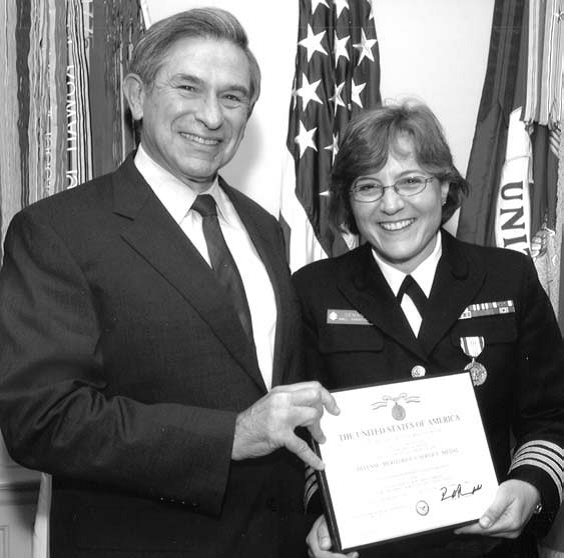 Another woman who has made her hometown proud is Captain Marlene De Maio, a graduate of the Vineland School System. Marlene became a doctor, then an Orthopedic surgeon. She assisted at the knee operation of President Clinton in 1997, then became his specialty physician during his period of recovery. She accompanied him on Air Force One the same year when he attended the Helsinky Convention in Finland. Then in 1998, she received the “Excellence in Research” award which was the first time in 23 years that the military had won the award and was the first time a female had won the award. The award was given for determining the “instant center of motion” of the knee during flexion and extension.
Reflection #1
Pick a women from Vineland history that is the most significant to you and describe why.
Japanese American Internment
Japanese American internment was the forced relocation by the U.S. government of thousands of Japanese Americans to detention camps during World War II. That action was the culmination of the federal government’s long history of racist and discriminatory treatment of Asian immigrants and their descendants that had begun with restrictive immigration policies in the late 1800s.
After the attack on Pearl Harbor by Japanese aircraft on December 7, 1941, the U.S. War Department suspected that Japanese Americans might act as saboteurs, despite a lack of hard evidence to support that view. Some political leaders recommended rounding up Japanese Americans, particularly those living along the West Coast, and placing them in detention centers inland. John J. McCloy, the assistant secretary of war, remarked that if it came to a choice between national security and the guarantee of civil liberties expressed in the Constitution, he considered the Constitution “just a scrap of paper.”
Japanese American Internment
At the time of the Pearl Harbor attack, approximately 125,000 Japanese Americans lived on the mainland in the United States. About 200,000 immigrated to Hawaii, then a U.S. territory. Some were first-generation Japanese Americans, known as Issei, who had emigrated from Japan and were not eligible for U.S. citizenship. About 80,000 of them were second-generation individuals born in the United States (Nisei), who were U.S. citizens. Whereas many Issei retained their Japanese character and culture, Nisei generally acted and thought of themselves as thoroughly American.
In early February 1942, the War Department created 12 restricted zones along the Pacific coast and established nighttime curfews for Japanese Americans within them. Individuals who broke curfew were subject to immediate arrest. The nation’s political leaders still debated the question of relocation, but the issue was soon decided. On February 19, 1942, Pres. Franklin D. Roosevelt signed Executive Order 9066, which gave the U.S. military authority to exclude any persons from designated areas.
Japanese-American Settlement in Cumberland County
Charles F. Seabrook and his three sons ran a frozen foods business in Seabrook. During World War II, they faced a labor shortage for their food processing plants. Japanese-Americans came not looking for prosperity, but for escape from the internment camps where they were unfairly imprisoned during World War II. This led the company to recruit interned Japanese Americans starting in late 1943 and to bring in after the war. Within a year, nearly 1,000 workers had relocated to Seabrook from Japanese American internment camps, and the total number of Japanese Americans resettled there reached close to 3,000.
Many transplanted families remained at Seabrook after the war where the company continued to grow and prosper. They became prosperous, respected citizens, adding to the rich cultural fabric of Cumberland County. After World War II, Seabrook Farms attracted another group, Estonians from Europe, displaced by Soviet occupation of their homeland. Many transplanted families remained at Seabrook after the war where the company continued to grow and prosper.
Ellen Noguchi
Ellen Noguchi Nakamura, the first Japanese American woman to settle in Seabrook, has been a leader in her community for more than 50 years. Born in 1919, she was raised on her parents’ Tulare, Calif., farm. In 1939, she graduated from college with a degree in journalism. In early 1942, the path of Nakamura’s life changed with the signing of Executive Order No. 9066. During the early days of World War II, it gave the military authority to relocate Japanese Americans to 10 remote US internment camps in the U.S. Nakamura and her family were sent to Jerome, Ark., where they remained under cramped conditions in crude barracks for the next two years.
In 1944, Nakamure was chosen to serve as part of a three-person relocation planning commission for the Jerome camp. The only woman on the commission, she traveled to Seabrook Farms in Upper Deerfield at the invitation of Charles F. Seabrook, who was seeking labor to help meet wartime demand for his food products.
Ellen Noguchi
Discovering that the green farmlands of New Jersey were similar to Tulare and after a thorough study of the area, Nakamura felt Seabrook was the right place for her people.” Persuading others from the camp to move to South Jersey was not an easy task at first. “These people who were confined behind barbed wire fences and surrounded by watchtowers felt insecure about going out to face the possibility of more discrimination,” said Nakamura.
However, Nakamura helped make the transition easier. Newly married, she and her husband, Kiyomi Nakamura, resettled in Seabrook. For the next three years, she served as a liaison between Charles F. Seabrook and camp refugees. On call 24 hours a day, Nakamura met with arrivals from all ten internment camps. She saw that their cares were met, translated, responded to emergencies, and helped to provide housing, medical care, education, and recreation.In 1996 she was honored by both Gov. Christie Whitman, and the Emperor of Japan for her lifetime achievements.
Reflection #2
Why did many Japanese-Americans settle in Cumberland County during WWII?
Jewish Settlement in Cumberland County
The Jewish community of Vineland dates back to the early 1880s, with the establishment of immigrant colonies outside of the city limits. Synagogues were prohibited within city limits until toward the end of the first decade of the 20th century. The first such colony was Alliance, founded in 1882 in Salem County by the Alliance Israélite Universelle (France) and the Baron de Hirsch Fund (Belgium), three miles out of Vineland, followed by others with biblical names like Carmel.
An early necessity was manufacturing to supplement farm incomes. The soil was poor, the 10–15 acre lots inadequate; markets were distant, and the settlers untrained in agricultural methods. Subsistence depended on the sewing machine, especially in Carmel, Rosenhayn, Norma, and Brotmanville, as well as Woodbine, where industry was subsidized from the outset.
Jewish Settlement in Cumberland County
Although the Jewish population grew slowly to about 3,500 in 1901, it dropped to 2,700 by 1919. To some extent this reflected growing American urbanization, as well as the second generation's struggle for better educational and economic opportunities. Some moved to New York or Philadelphia, but many settled in Vineland proper, operating stores or small factories. Arthur Goldhaft, a distinguished veterinarian, founded the Vineland Poultry Laboratories.
Laboratories. During the 1960s, the Jewish community peaked at just over 10,000 people, with five synagogues in the city and another six in surrounding communities.
Holocaust Survivors Come to Vineland Following WWII
The largest arrival of Jewish people to Cumberland County was from several hundred survivors of the Nazi Holocaust, drawn to the area from large cities such as New York and Philadelphia with offers of assistance in the establishment of poultry farms and a quiet country life. These immigrants formed the Jewish Poultry Farmers' Association and a free loan society, as well as several diverse congregations.
A Jewish day school, founded in 1953, supplemented the established congregational schools. Community life has included Zionist organizations, B'nai B'rith, Hadassah, Hebrew Women's Benevolent Society, Jewish War Veterans, and participation by Jews in all civic and political activities. The Jewish Community Council, which is today Jewish Federation of Cumberland County, was established in 1924, has been active in local, national and Israeli affairs, and has helped to maintain the community's vibrant Jewish life.
Miles Lerman: A Holocaust Survivor
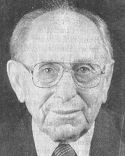 Miles Lerman, a Vineland businessman, traveled throughout the U.S. and Europe, collecting artifacts and money to build the United States Holocaust Memorial Museum in Washington, D.C. A Holocaust survivor, Lerman has served on the Holocaust Memorial Council since 1980 and was appointed chairman in 1993.
In 1994, it was announced that an academic wing of the museum would be named in his honor. Lerman first came to Vineland in 1948 and opened a poultry farm. He later owned Miles Petroleum and was well known in the area for operating Amoco gas stations.
Notable Jewish Residents
Notable Jewish residents of national acclaim include:

Miles Lerman, founding chairman of the United States Holocaust Memorial Museum
Ben Zion Leuchter and Magda Leuchter, a local newspaper publisher and founding chairman of The National Jewish Center for Learning and Leadership (CLAL)
Esther Raab, a tireless Holocaust survivor and educator, upon whose life are based the play Dear Esther and the film Escape from Sobibor. 
Samuel Gassel served as borough commissioner and mayor of the City of Vineland
Harry Levin as municipal judge in adjoining townships
Dr. Tevis Goldhaft as chairman of the Board of Education
Stanley S. Brotman as presiding senior judge of the U.S. District Court
Reflection #3
Describe the how and why Jewish people settled in Cumberland County,